My setup
Main board*Including the charging circuitry and the battery managing IC(bq27520)
battery
External power supply(For supplying power to Main board)
Electronic Load(For discharge)
My setup picture
External power supply
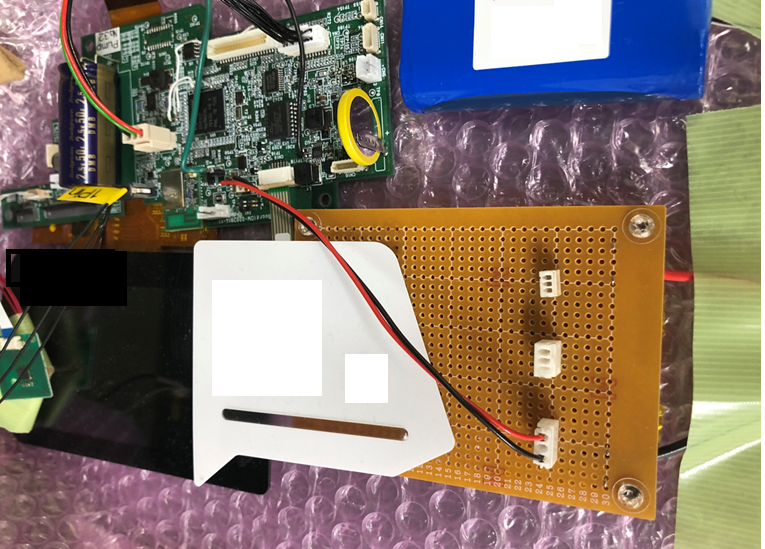 Battery
Battery
Main board
Electronic Load
[Speaker Notes: ノートサンプル]